Immigration and the Asian American Experience
Teaching with Technology
11th Grade
Social Studies
By the end of this lesson, you will be able to...
Summarize the reasons why Asian Americans immigrated to the United States
Analyze the immigration policies that affected the lives of Asian-American immigrants
Essential Questions
What happens when cultures collide?
Why do people move or immigrate?
Always, Sometimes, or Never True
Read each statement and decide if it is always, sometimes, or never true.
After each response, provide a reasoning for your answer.
Discuss your labels and justifications with an elbow partner.
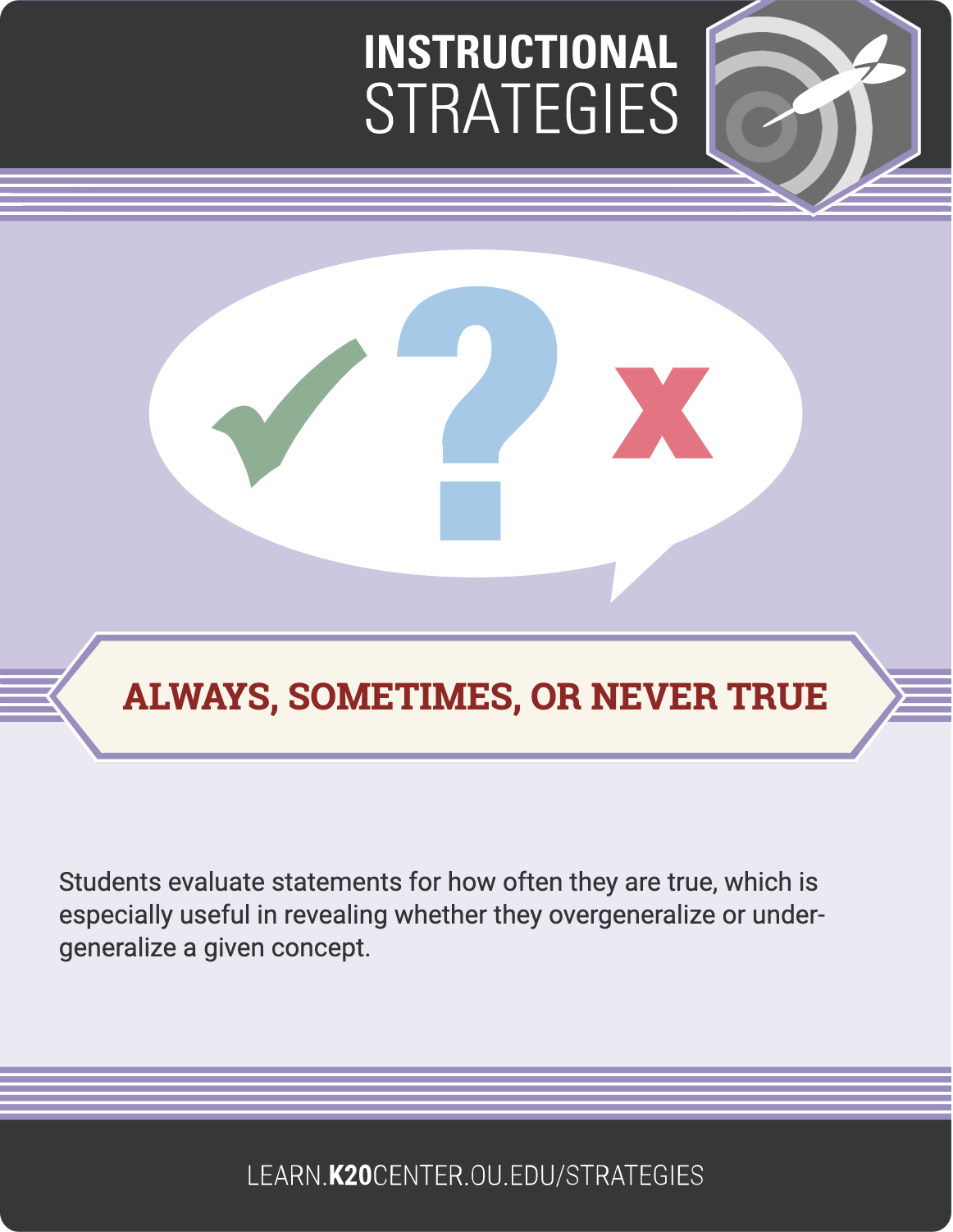 3-2-1
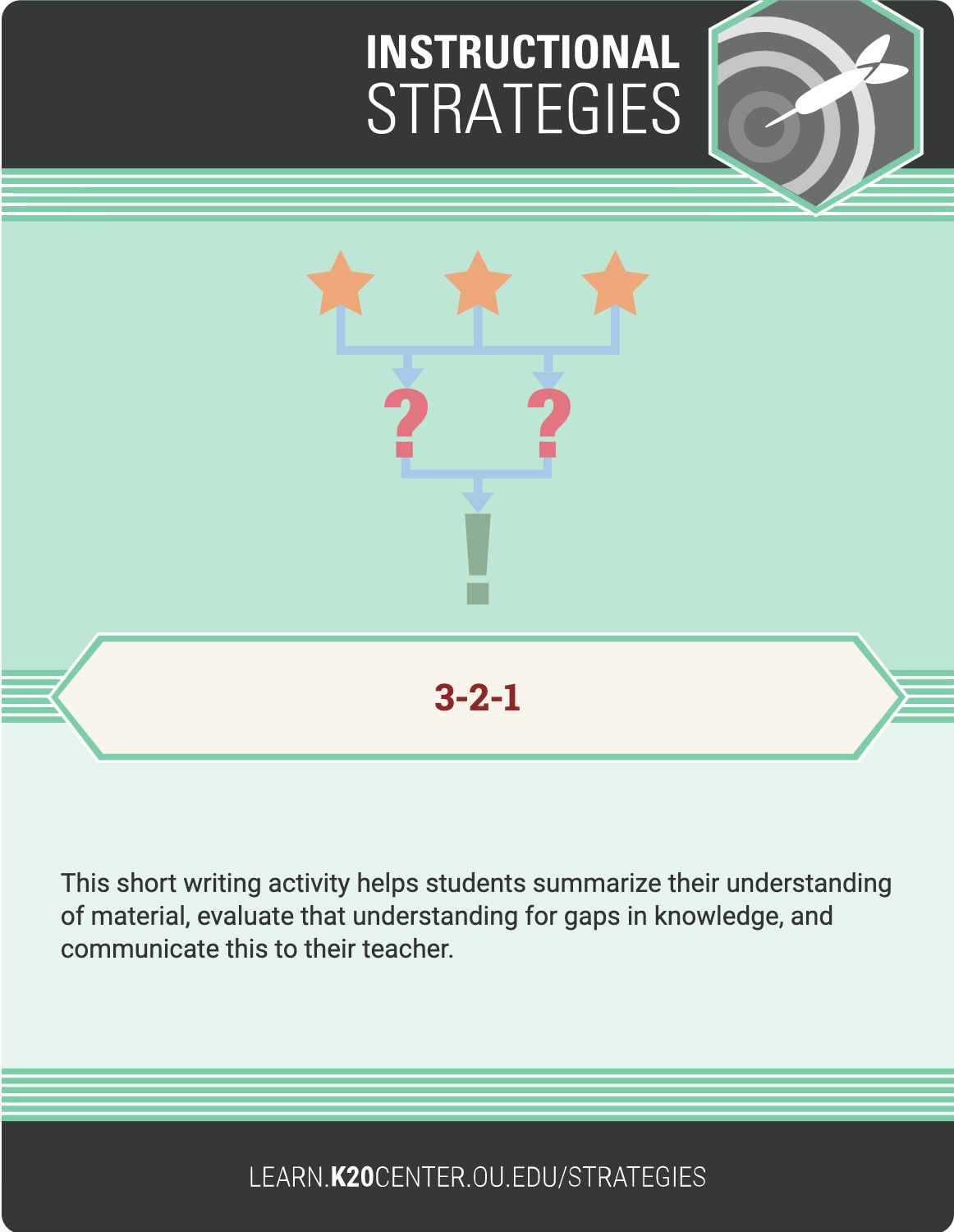 While watching the video, think about immigration to the United States, and write down:
3 observations 
2 questions you have 
1 trend you see
History of Immigration to the United States
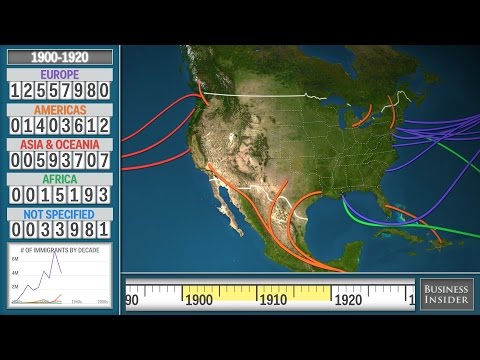 Source: Business Insider. (2016, Oct. 19). Animated map shows history of immigration to the US [Video]. YouTube. https://www.youtube.com/watch?time_continue=6&v=Fe79i1mu-mc&feature=emb_logo
[Speaker Notes: Source: Business Insider. (2016, Oct. 19). Animated map shows history of immigration to the US [Video]. YouTube. https://www.youtube.com/watch?time_continue=6&v=Fe79i1mu-mc&feature=emb_logo]
Google Expeditions
The History of Asian American Oppression
The Chinese Exclusion Act
Signed by President Chester A. Arthur in 1882
Prevented immigration and naturalization of Chinese for over 60 years
Many other Asian nations were included in this act
Targeted Immigration
Started during the California Gold Rush
Resulted from years of resentment toward the Chinese
Chinese were easy targets due to “Different looks, style of dress, and ‘foreign’ behaviors.”
Professions
Laborers were banned.
Some Chinese with particular professions were allowed entry.
Interrogation
Chinese-Americans were forced to live in prison-like cells.
Interviews and “cross-checks” were performed and could take months to finish.
Expansion
Japanese workers took the place of the Chinese, and the promised increase in wages and working conditions for the white American worker were never delivered.
The Immigration Act of 1924 prevented all classes of Chinese and many other East Asian immigrants from entering the United States.
Write a Letter Home
Assume the role of an Asian immigrant who has recently arrived in the United States.  
Write a letter home to your family explaining your experiences as an immigrant in a new country.
Explain in your letter how one of the immigration policies has impacted you.
Always, Sometimes, or Never True—Revisited
Review your responses on the Always, Sometimes, or Never True handout.
Make any necessary changes to your labels and reasoning based on what you know now.
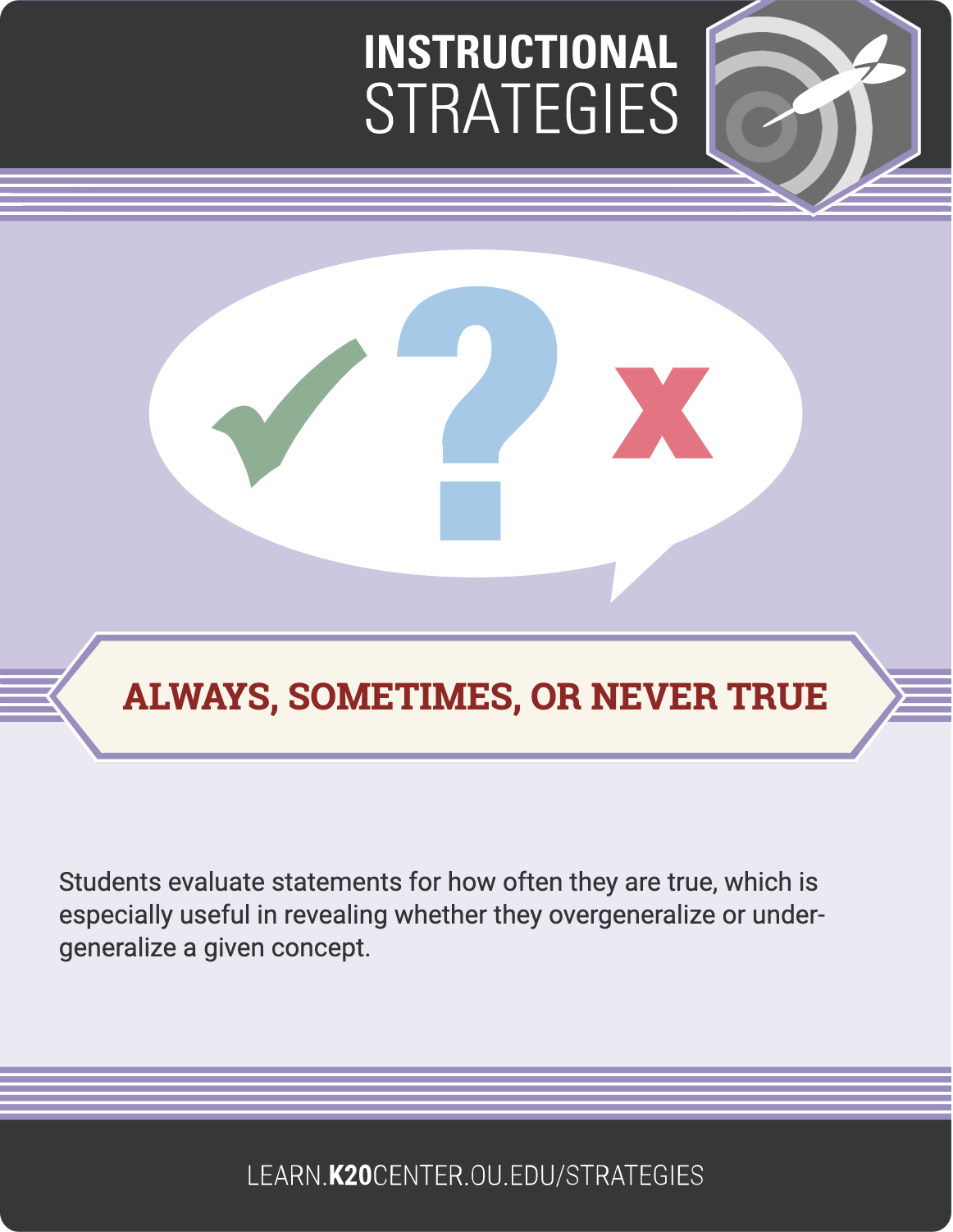